Защитись от укуса клещей: обработай одежду
Чаще осматривай себя!
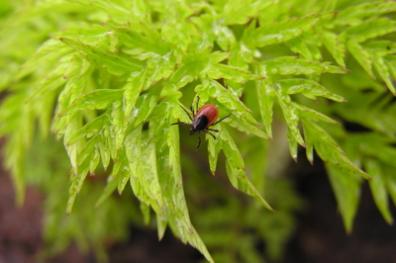 Не приноси домой цветы и траву в период активности клещей!
Осматривай животных
Сдай клеща на анализ
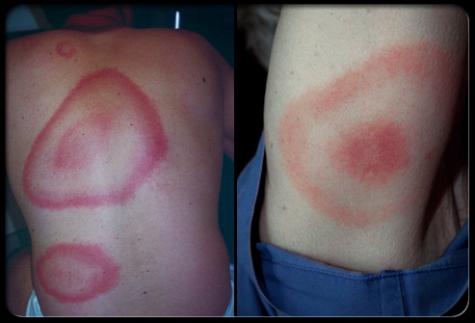 Вокруг укуса может возникнуть пятно
Обратись в поликлинику
Лучшая профилактика – прививка!